Session A Wrap Up
He Abundance
J. Kasper
Helium abundance variation over the solar cycle, latitude and with solar wind speed

 Slow solar wind   appears to be   depleted in helium

 Less speed ordering  at solar maximum

 6 month periodicity   with heliographic   latitude

 Loss of He during   past few years.

 Do other species   follow this trend?
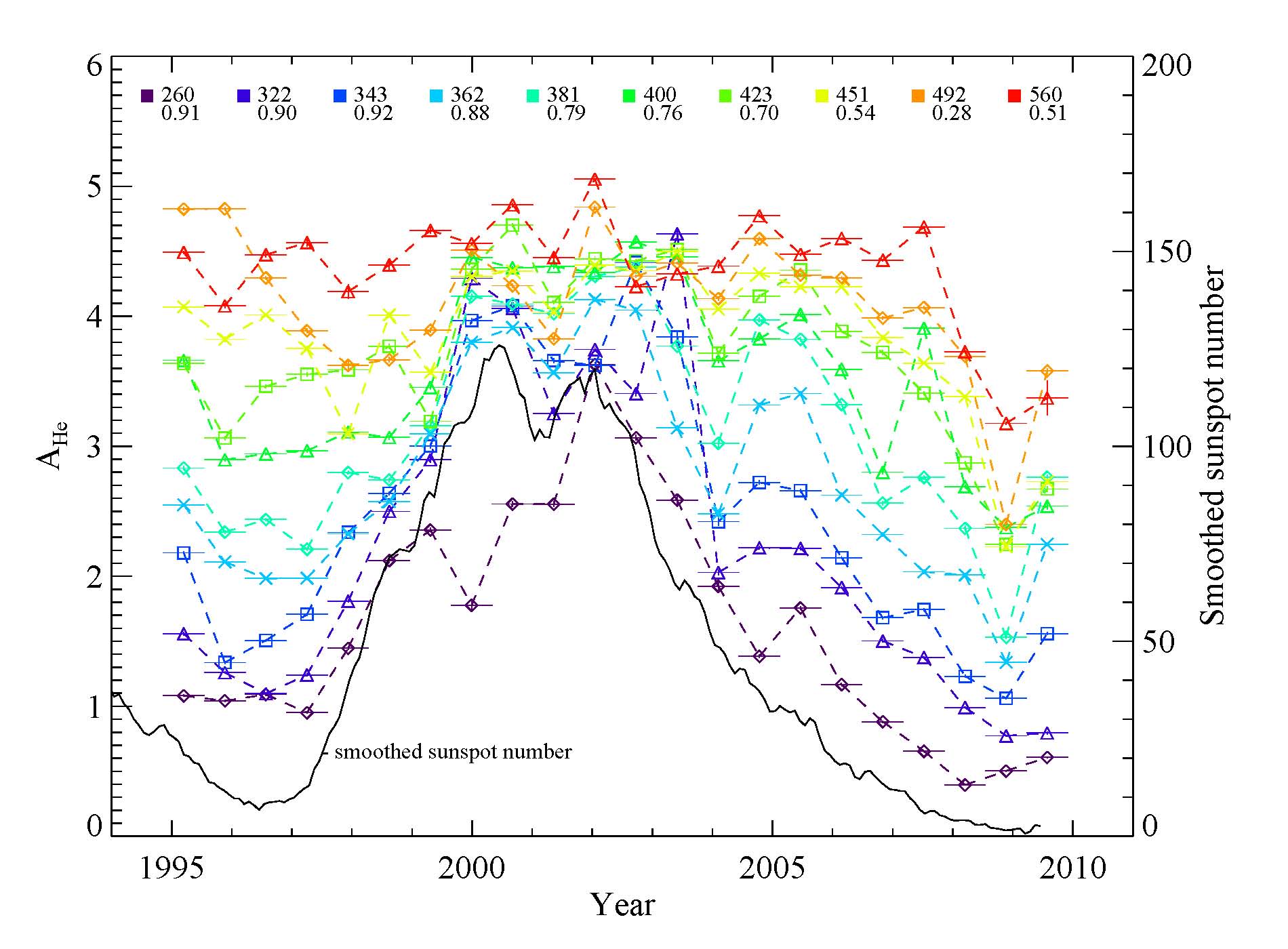 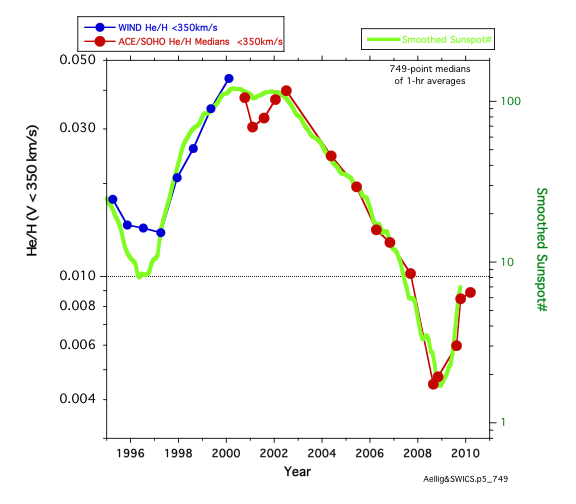 Abundance Variations
F. Ipavich
Sunspot number and helium density track remarkably close
Photospheric abundances reported in literature change over time
Ratios of solar maximum to solar minimum values of elemental abundances (X/H) do not show a mass or mass per charge preference.
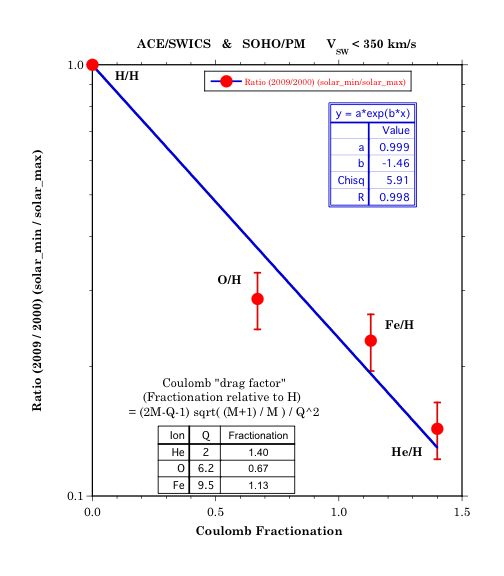 Collisional Age of Solar Wind
J. Kasper
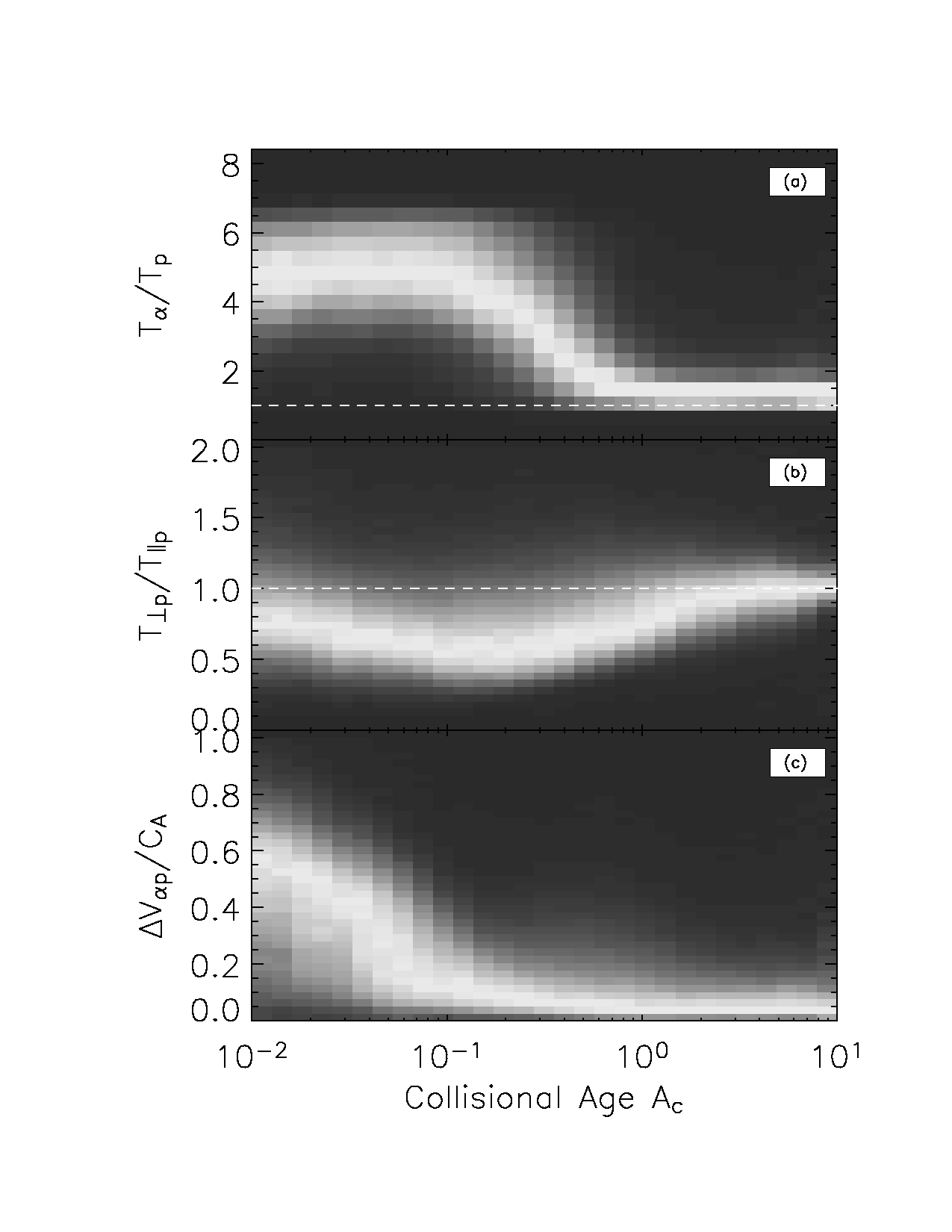 Ordering of solar wind parameters by collisional age (kinetic temperatures of protons and alphas, differential flow)
Heating of the Solar Wind
J. Kasper
Heating of ions is limited by the mirror instability vs. the cyclotron instability. 

While heatingperpendicularto the magneticfield is betterunderstood, aparallel heatingmechanismis needed.
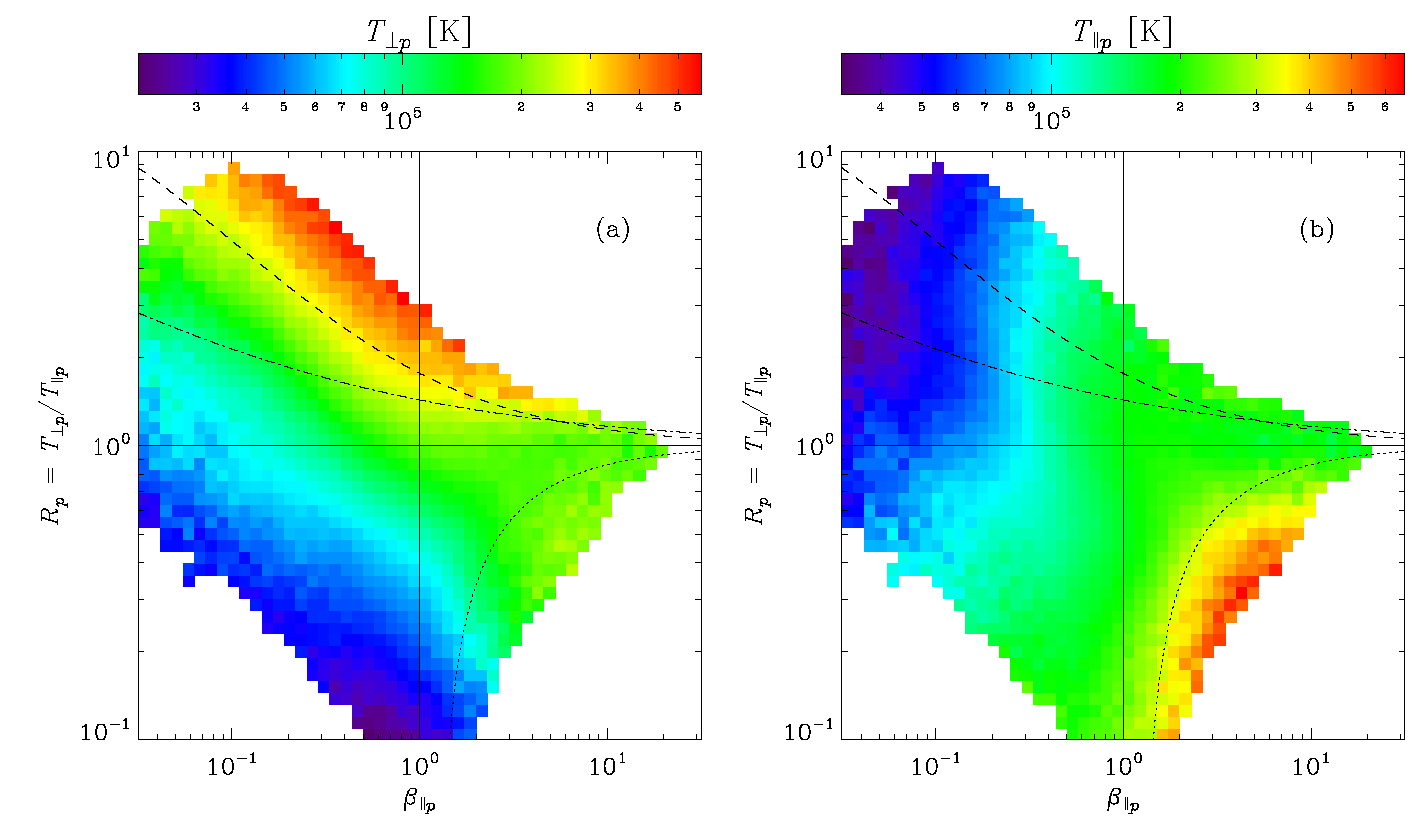 Wave Modes at IP Shocks
L. Wilson
High resolution data shows shocks actually have a lot of structure
lower hybrid waves with periods on the order of a second couple to whistler waves. 
On higher scales, there are ion acoustic waves
Comparison of ACE and Wind electron distributions. (Gosling, Wilson)
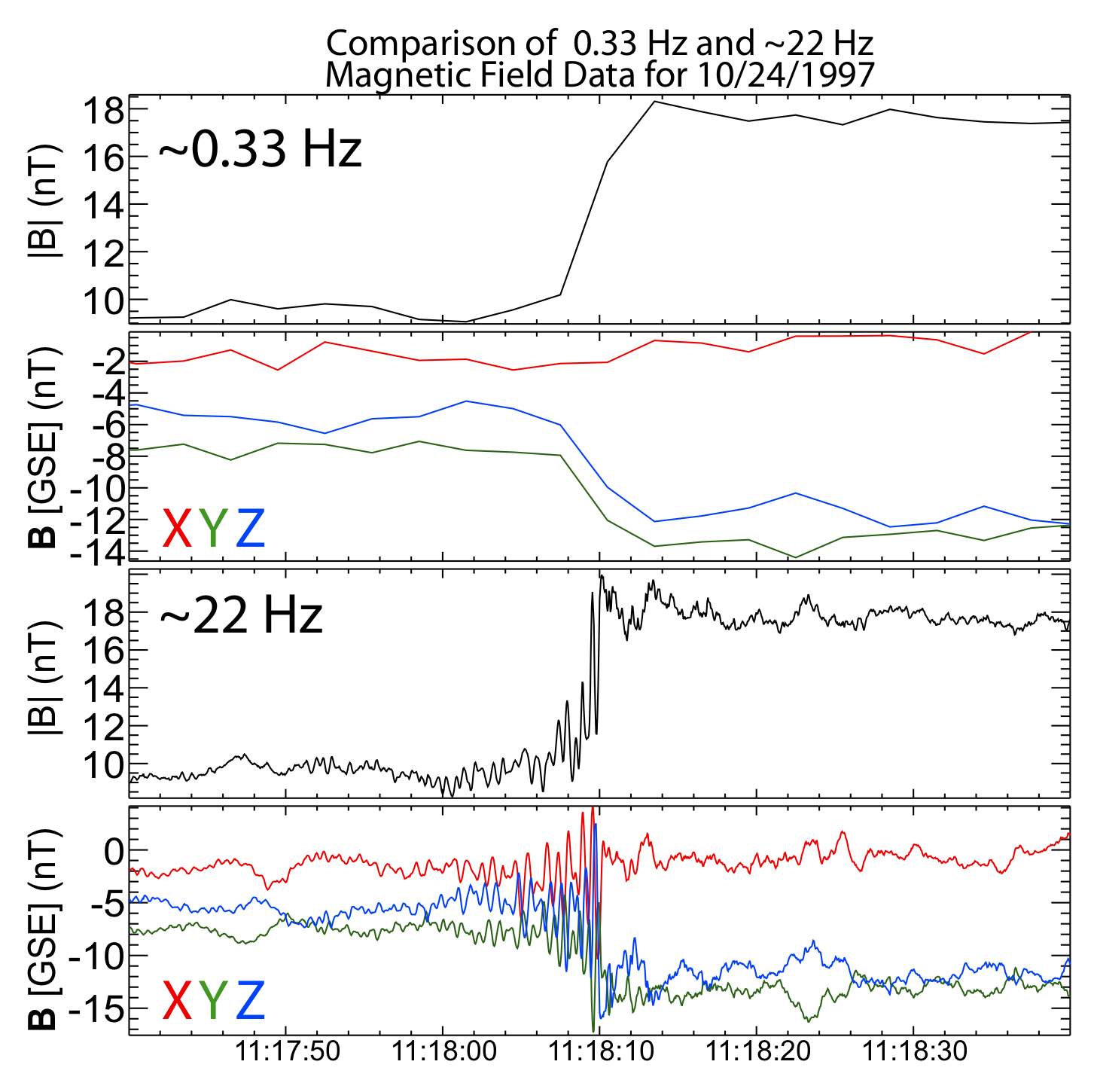 Acceleration of Particles at Shocks
M. Desai
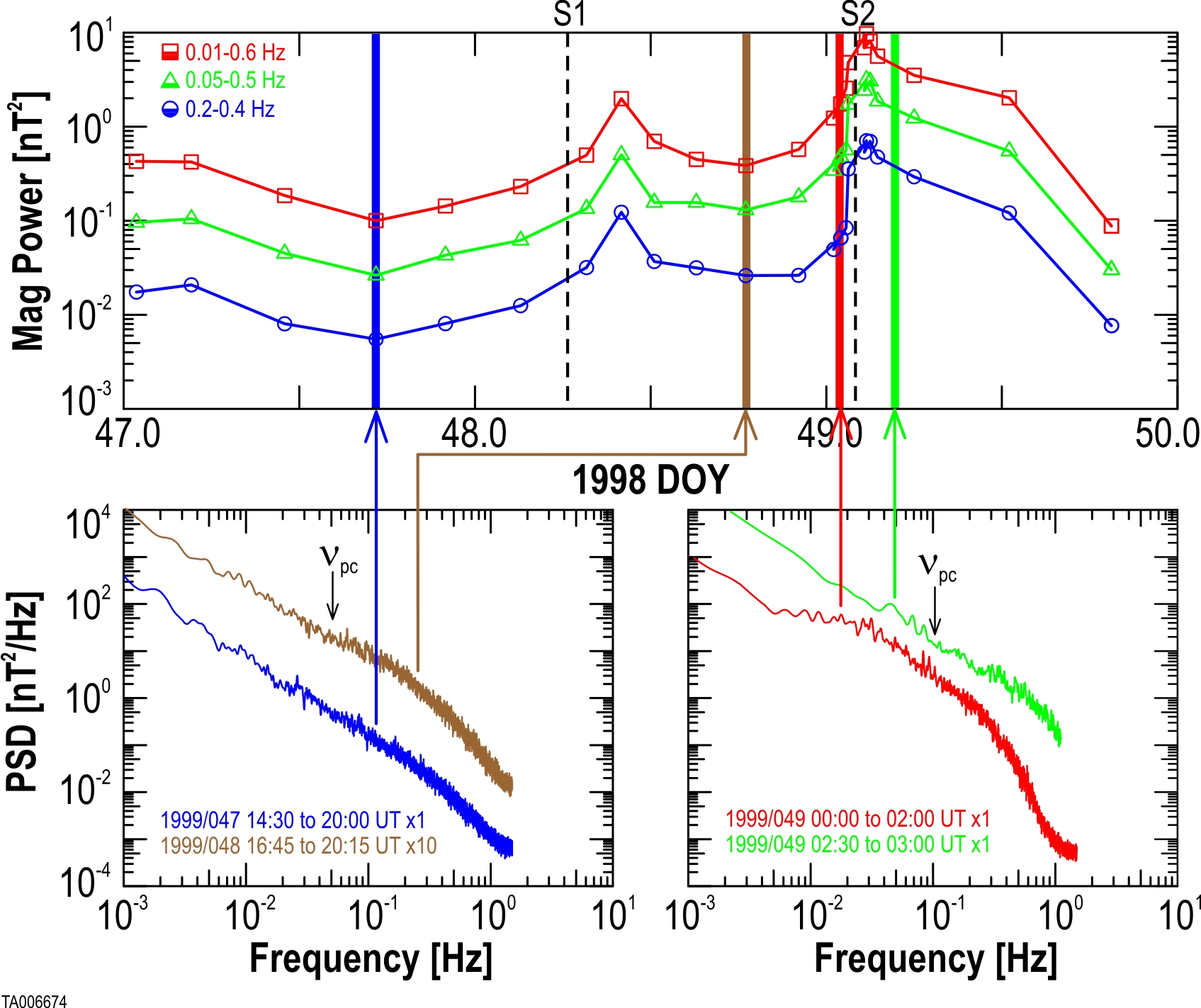 Why are there so few upstream proton excited wave events?

What is the relationship between shock properties and the existence of upstream waves?

Add Wind data to current ACE study (Desai, Szabo)
Electron Strahl
C. Salem
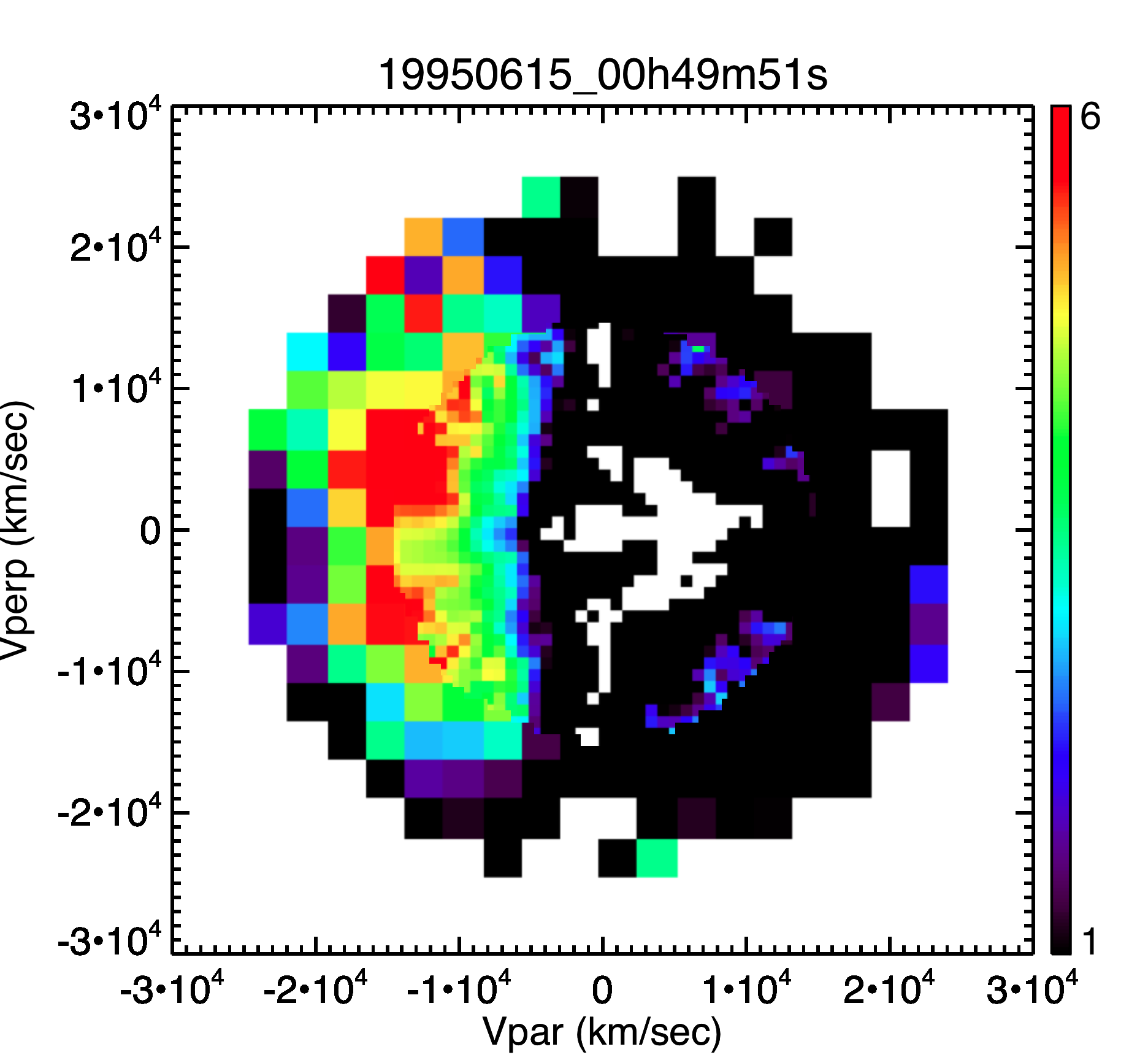 Fitted individually the core and halo component of electron distribution measured by Wind.

Subtracted core and halo from measured distribution to obtain strahl.

Variability in angular width of strahl. Why?

Will process much larger event base.
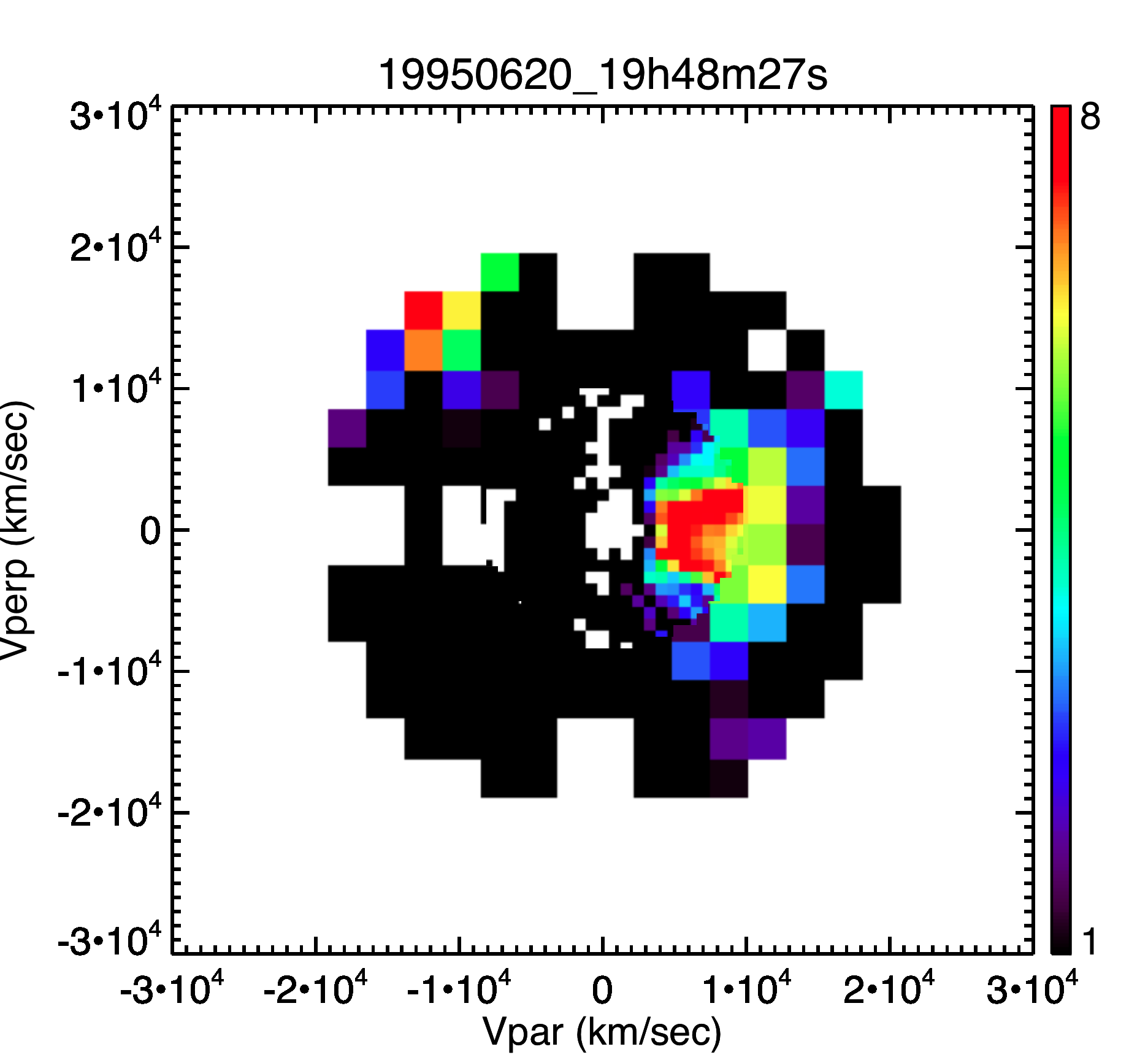 Electron Distribution
L. Wang
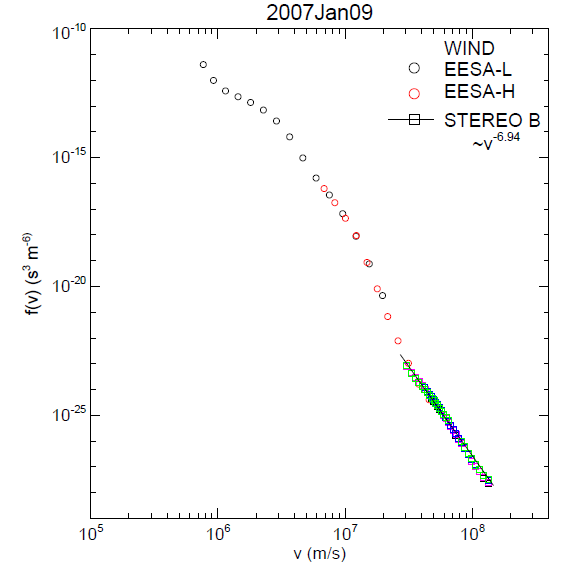 Electron velocity distribution   function constructed using    combined Wind and STEREO    data.

 Super-halo electrons rarely   shows a v-5 spectrum. Why?   Equilibrium between electrons   and Langmuir waves?
Electron Reflected from Bow Shock
M. Pulupa
Energetic reflected electrons   observed upstream of the Earth’s   bow shock.

 What happens to fast Fermi    theory when the electrons have   energies of tens of keV and    therefore are nonadiabatic?

 What are the effects of solar wind    density fluctuations?

 How can we measure shock    parameters when we are    tens of Re or more upstream?
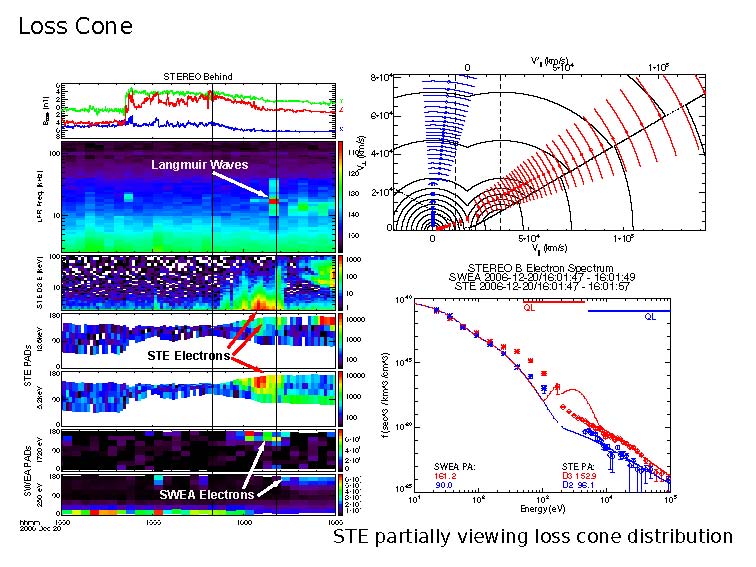